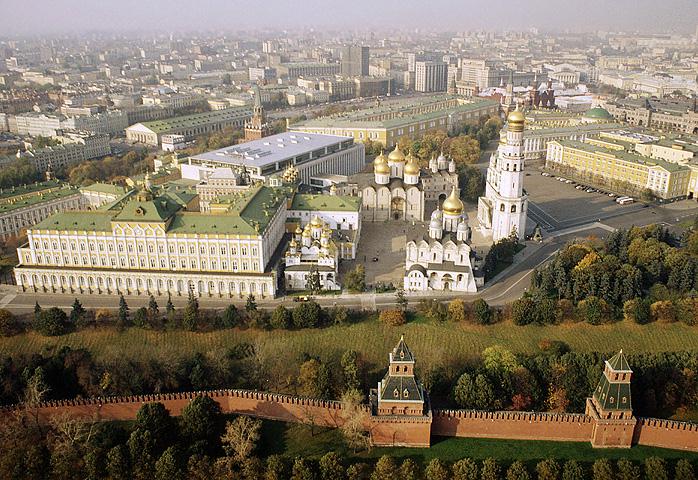 МОСКОВКИЙ КРЕМЛЬ
ГБОУ СОШ  № 76
Учитель  начальных  классов
Галаева  Валентина  Николаевна
Давным – давно, более 850 лет назад, из богатого и славного города Суздаля , прискакал с дружиной князь 
Юрий Долгорукий, чтобы выбрать место для заставы – крепости.
Полюбился князю удобный для обороны холм – место слияния узенькой лесной речки Неглинкой и полноводной, чистой, как слеза, Москвой – рекой.  Пусть, думалось Юрию Долгорукому, небольшая крепость в лесу сторожит дальние окраины земли Суздальской.
1156 год – постройка первых стен Кремля 
                           Юрием Долгоруким.
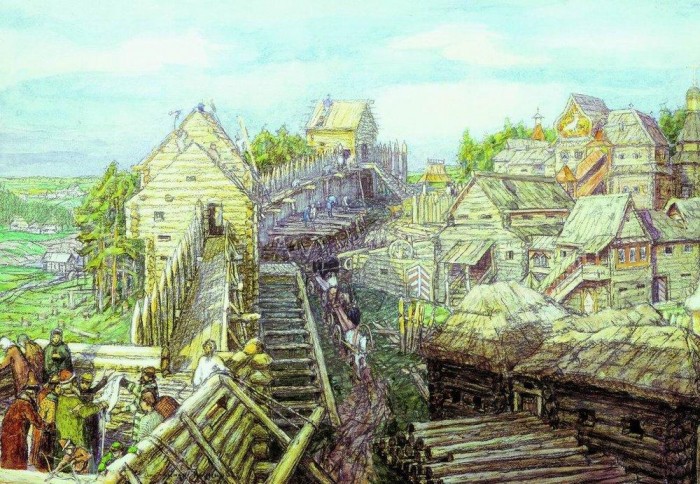 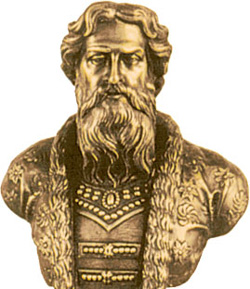 Московский князь 
    Иван Калита                (1320 – 1340 годы)
получивший титул великого князя, значительно расширил
Кремль.
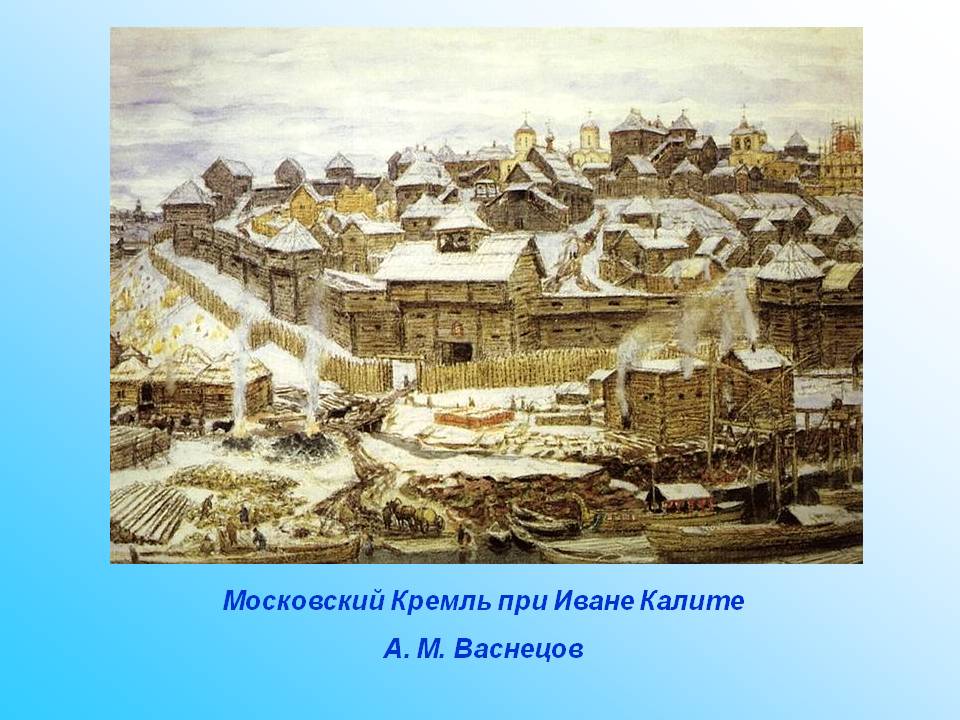 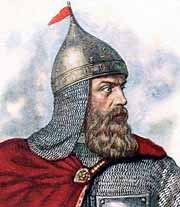 При великом князе      Дмитрии Донском дубовые стены Кремля были заменены на белокаменные             (1366 -1368 года)
Московский Кремль при Дмитрии Донском
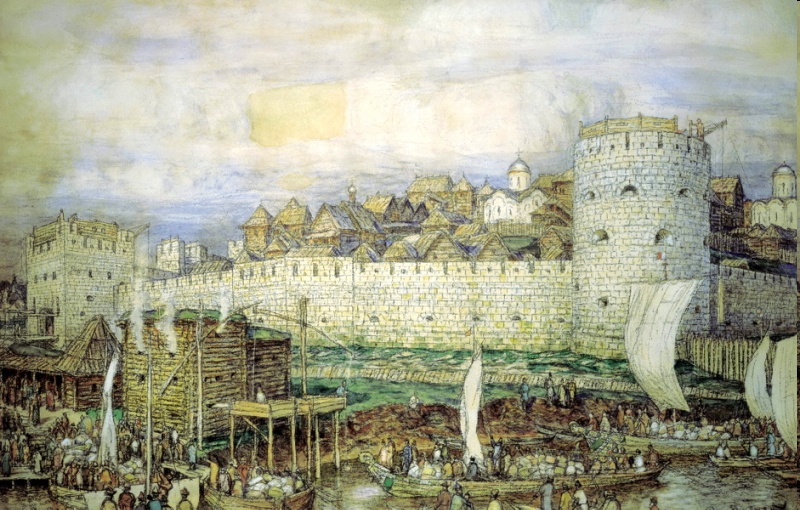 Более 500 лет назад Москвой правил Иван lll.
 В это время образуется единое государство. Москва превратилась в столицу огромной державы и великий князь Московский с 1485 года именуется
«государем всея Руси».     Им была предпринята
 кардинальная реконструк-
ция Кремля.
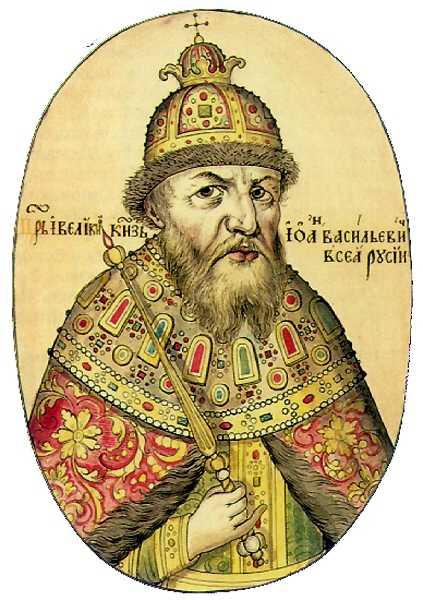 Московский Кремль при Иване lll.
В 1505 – 1508 годах был построен  Архангельский собор – 
храм – усыпальница князей московского дома.
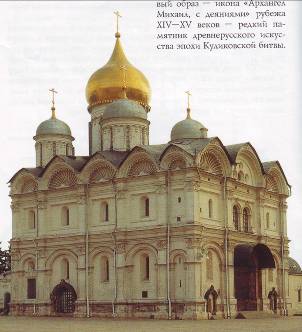 В эти же годы возводится  и колокольня Ивана  Великого.
Благовещенский собор 
Московского Кремля.
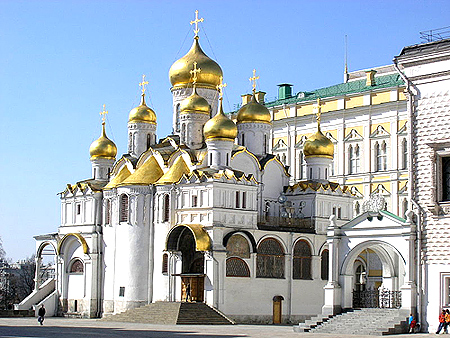 В настоящее время Кремль по-прежнему выполняет роль правительственной резиденции и является одним из крупнейших архитектурных и художественных музеев – заповедников.